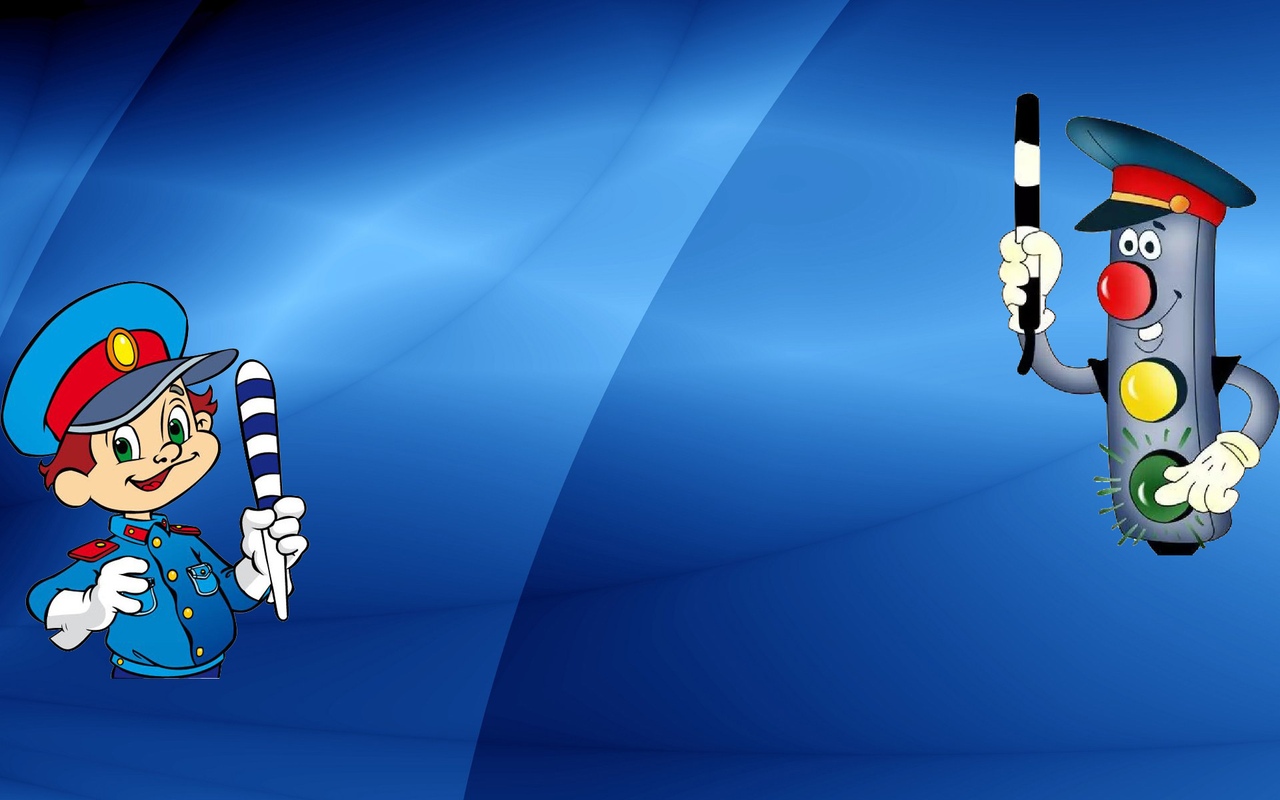 Рисование «Мчат машины по дорогам» в средней группе
Выполнила: 
воспитатель Васина Н.А.
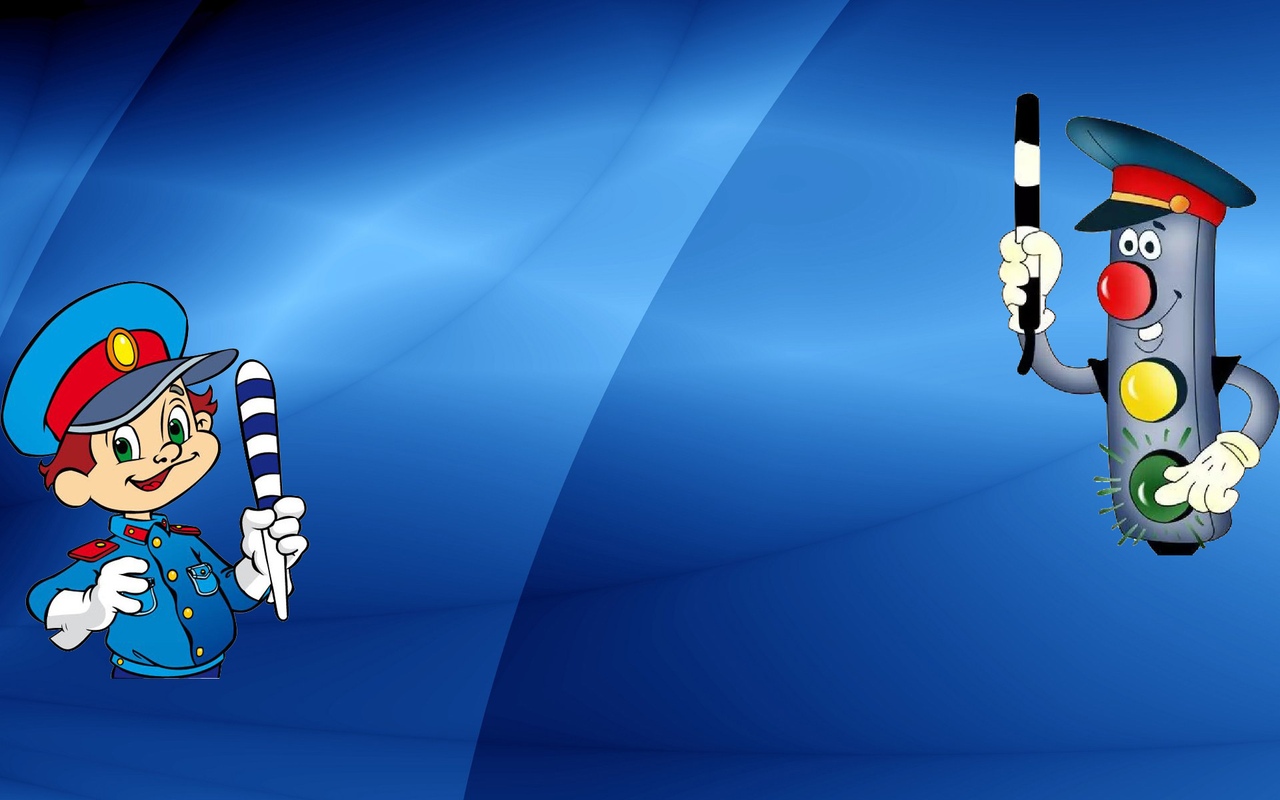 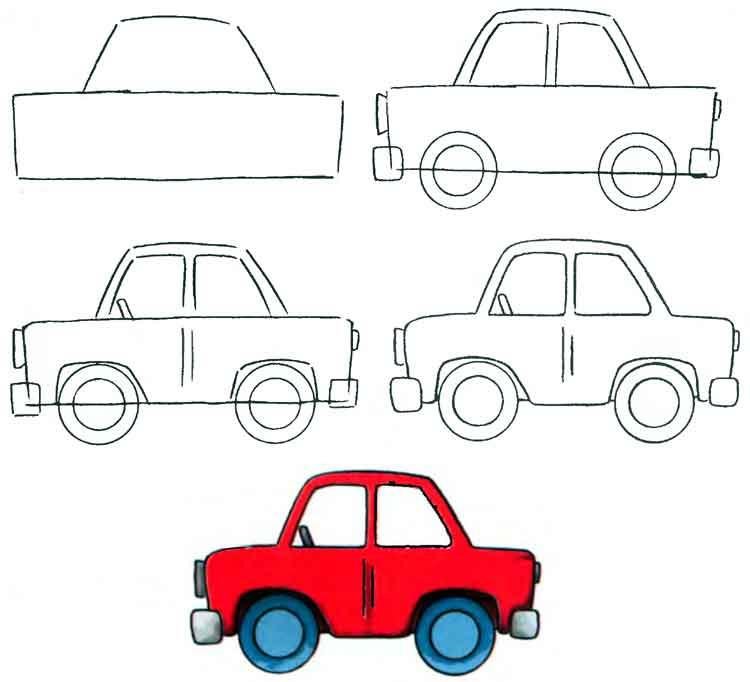 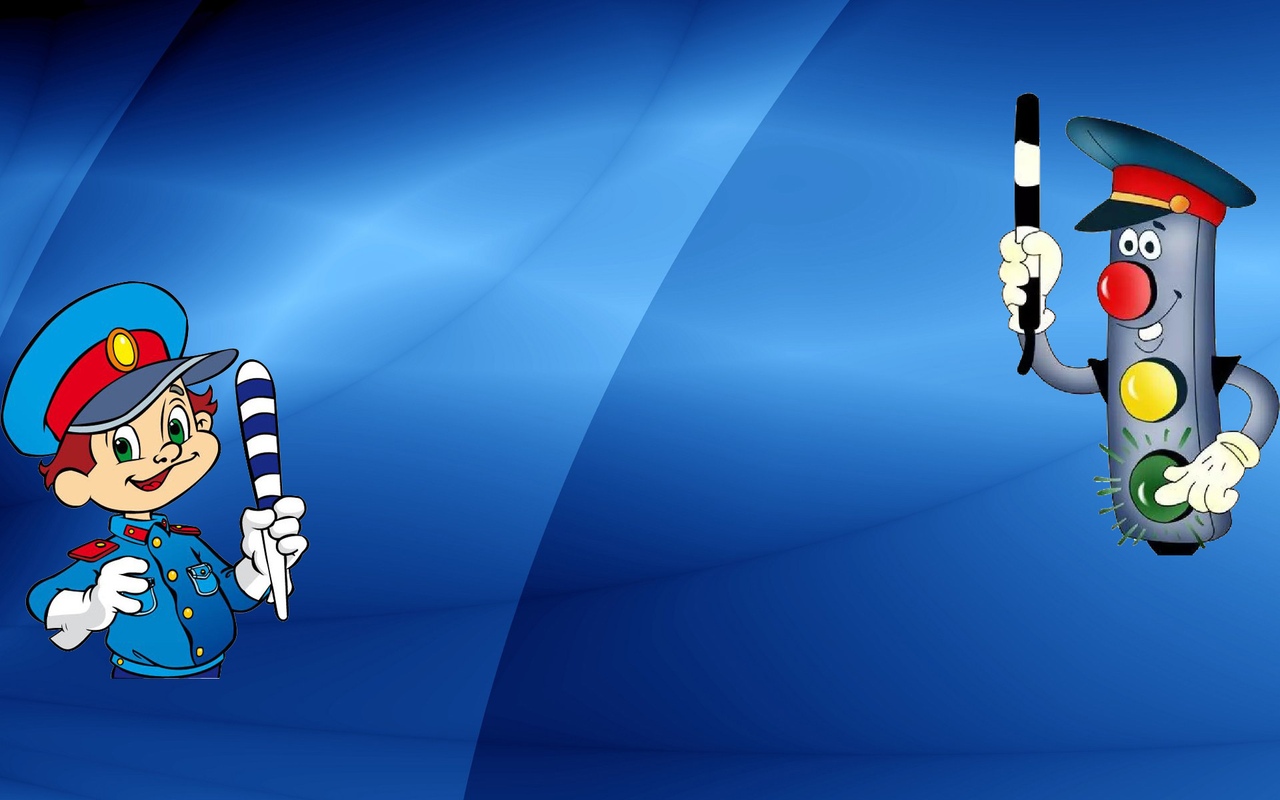 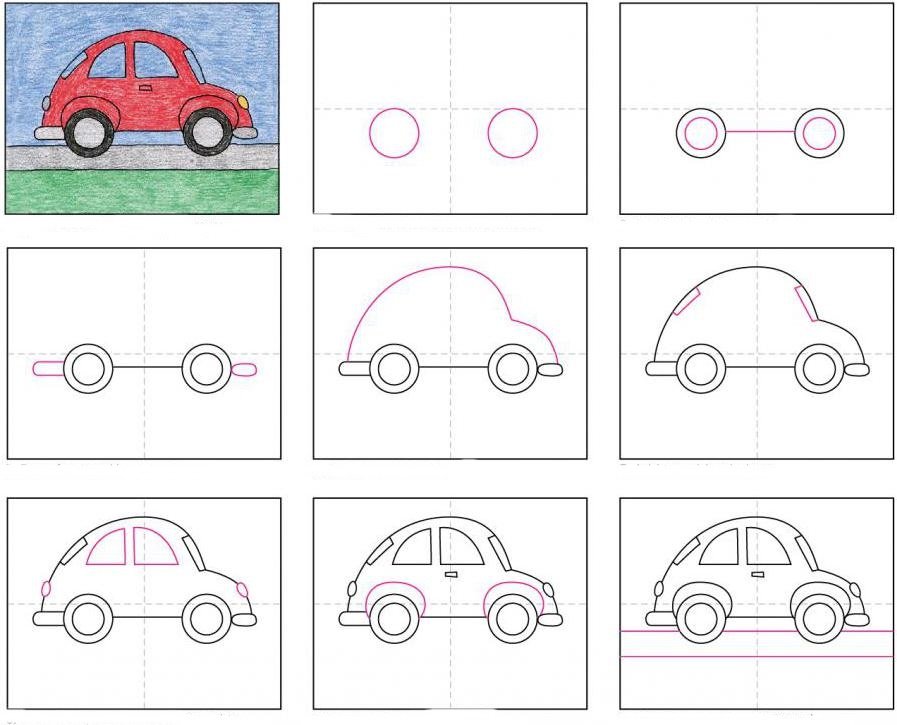 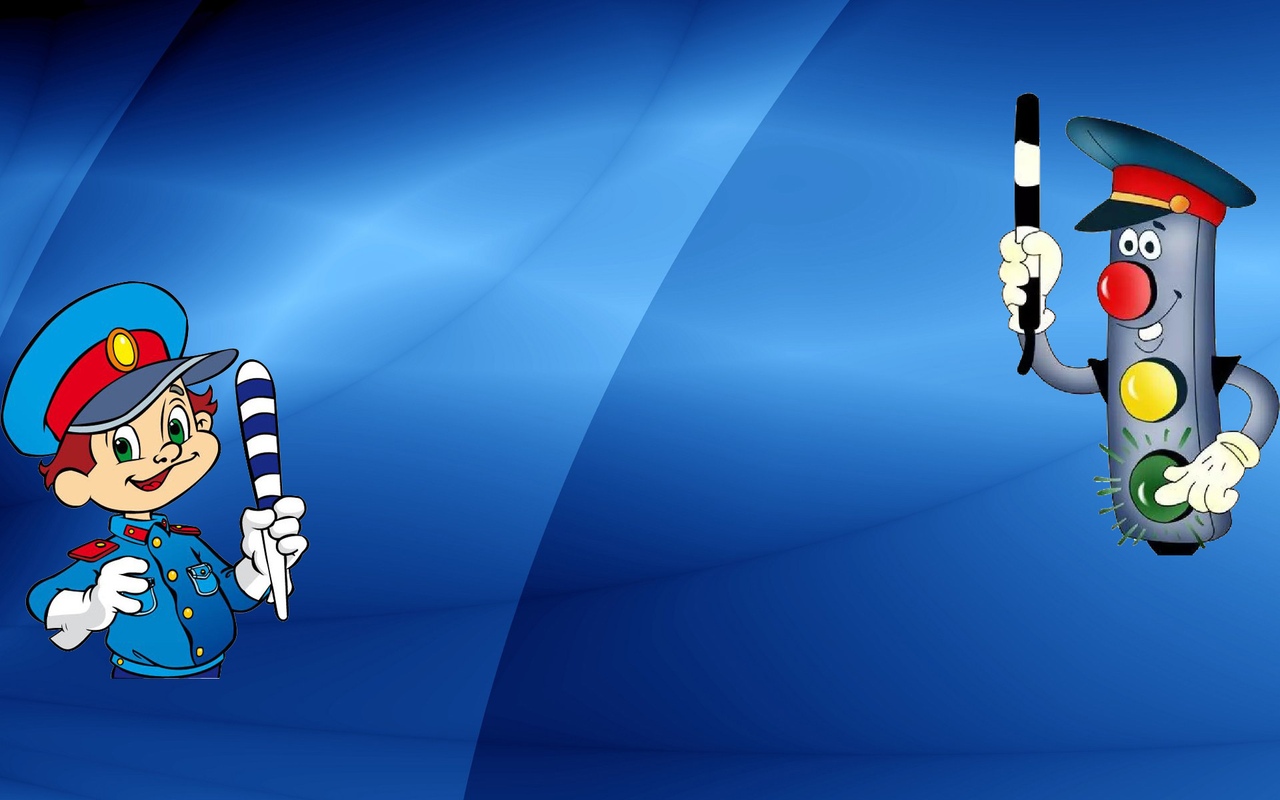 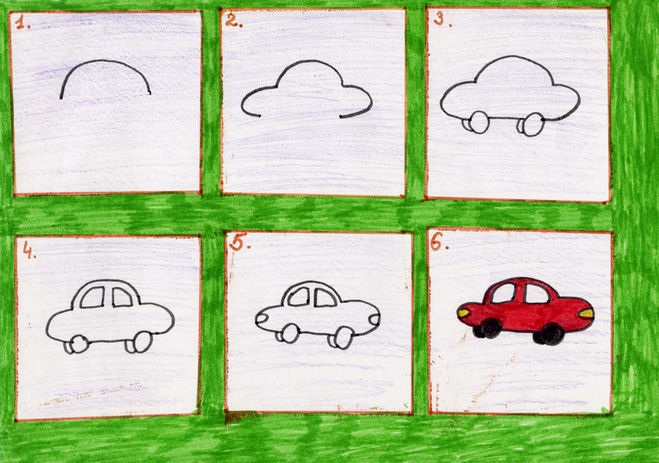 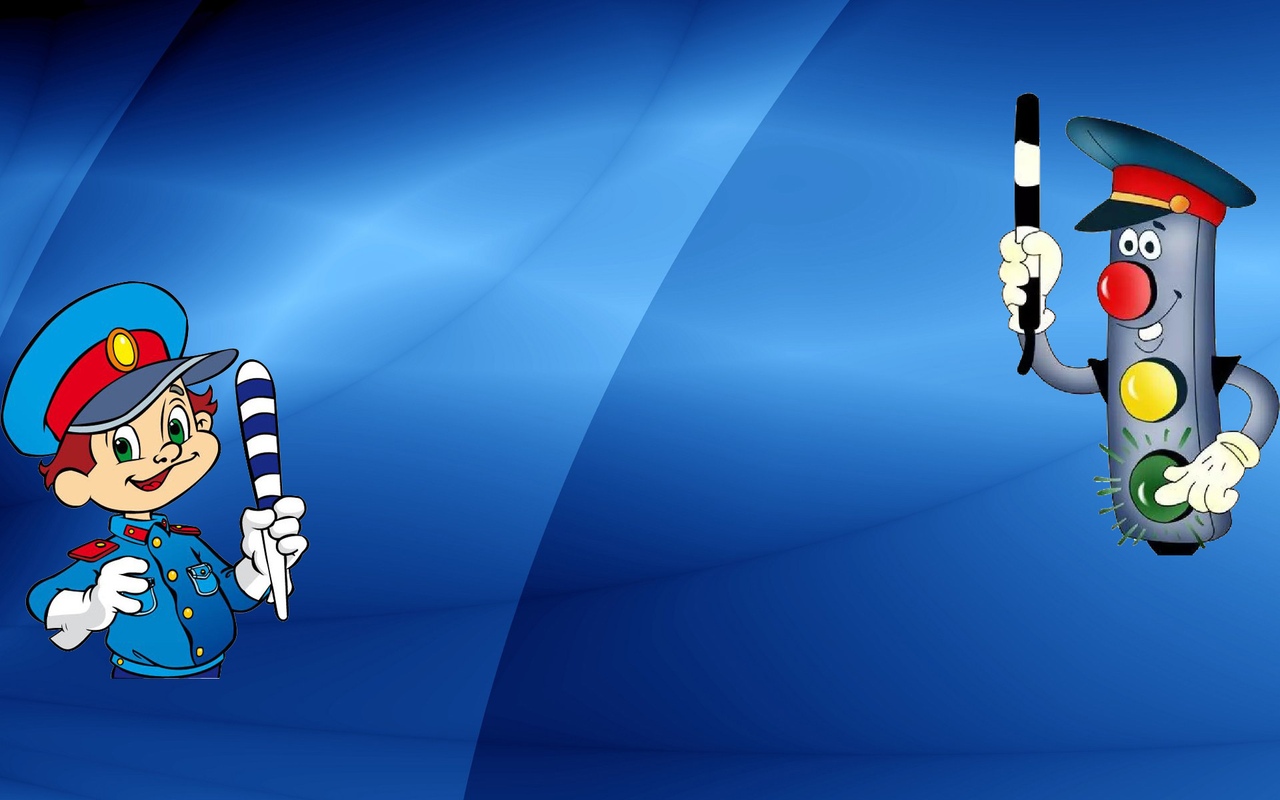 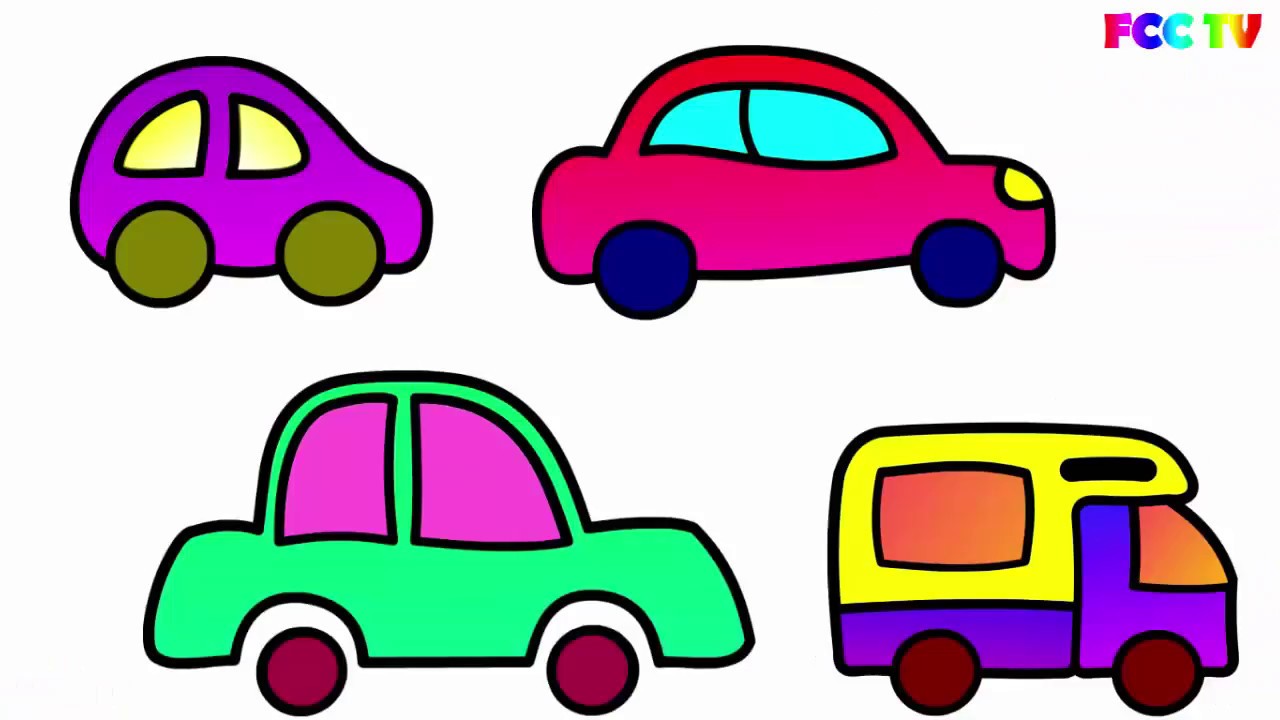 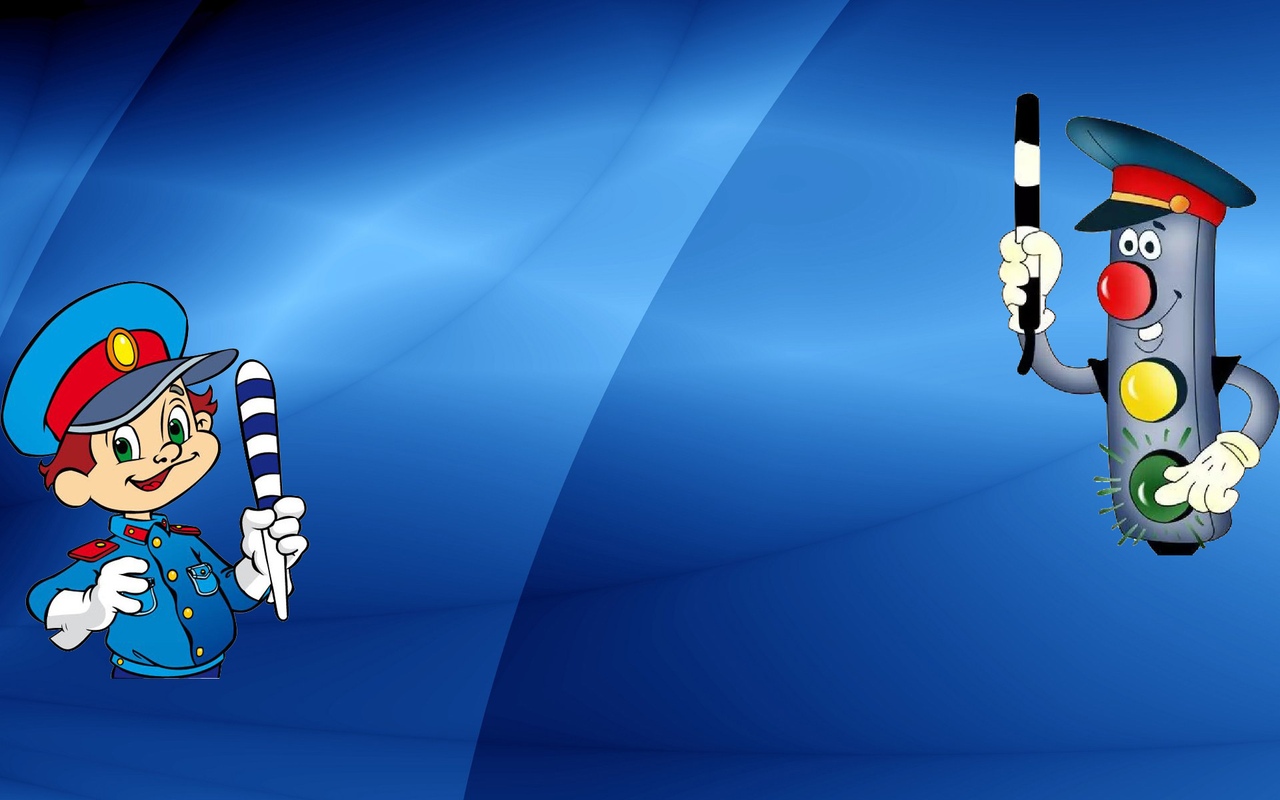 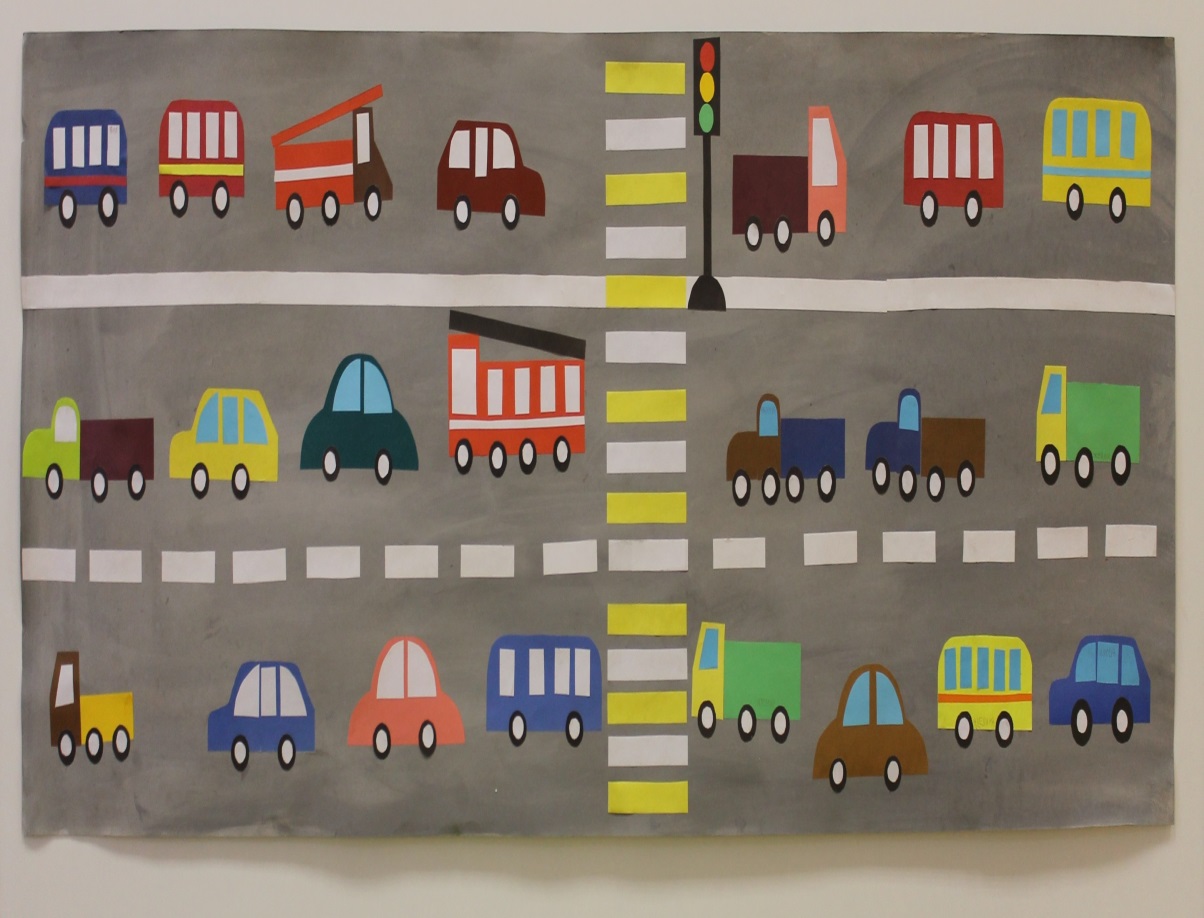 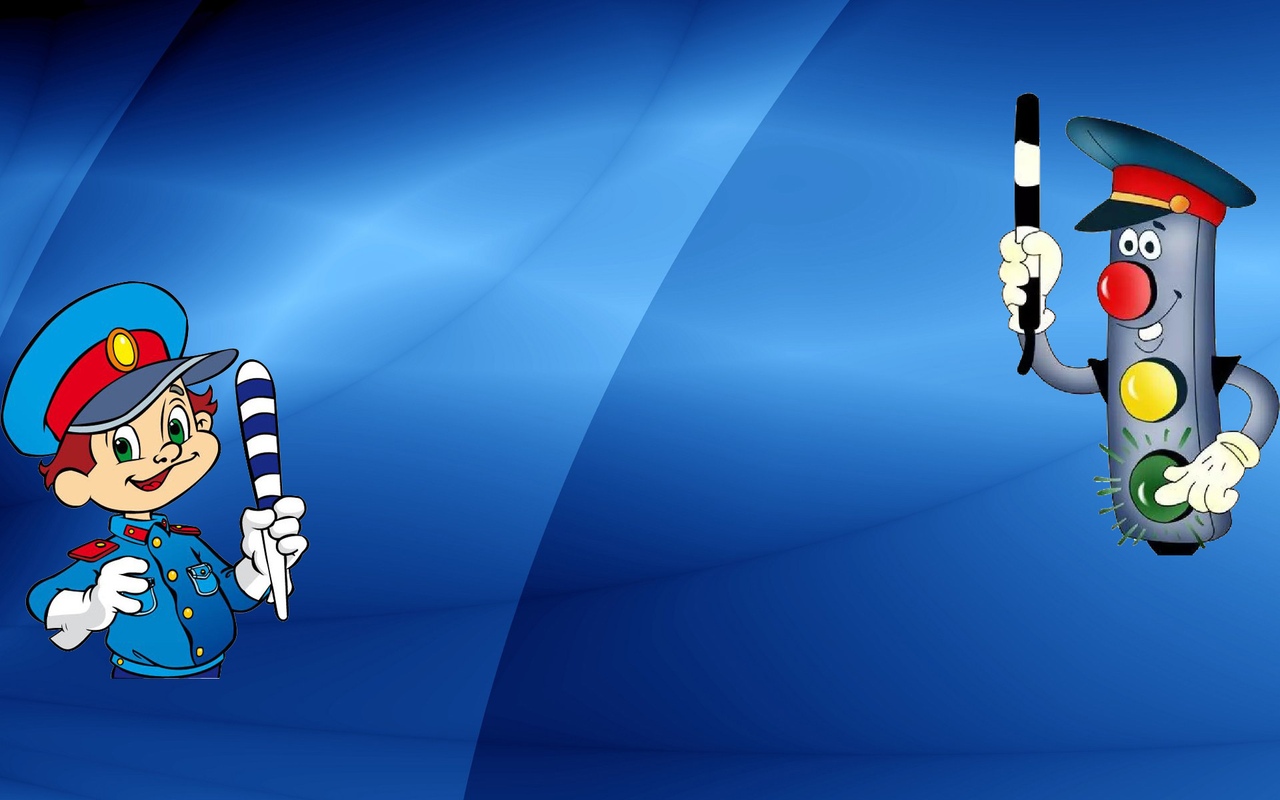 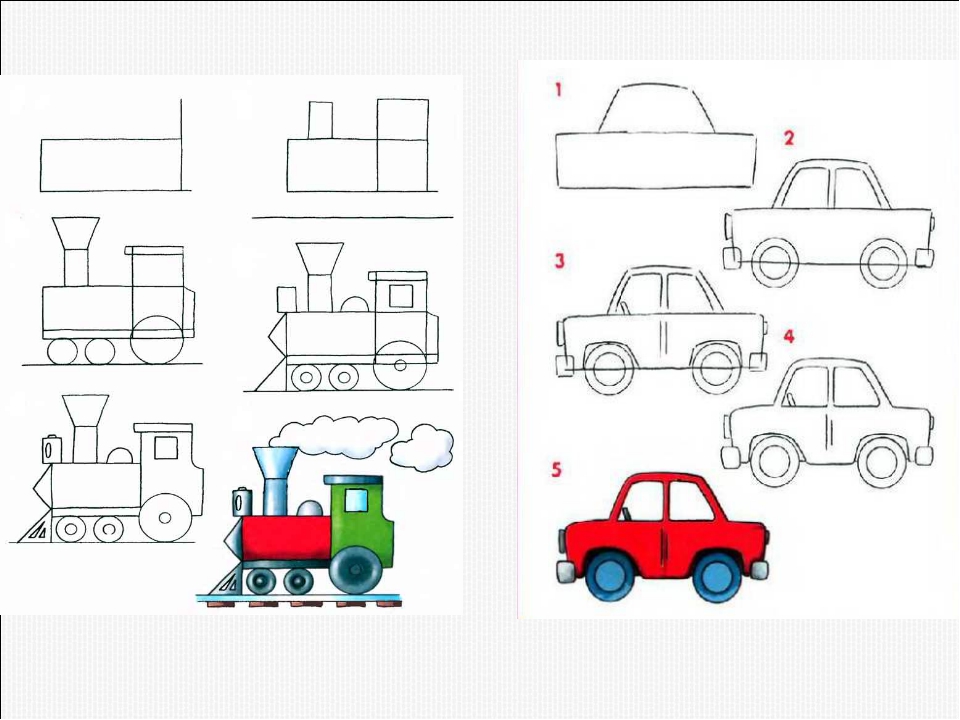 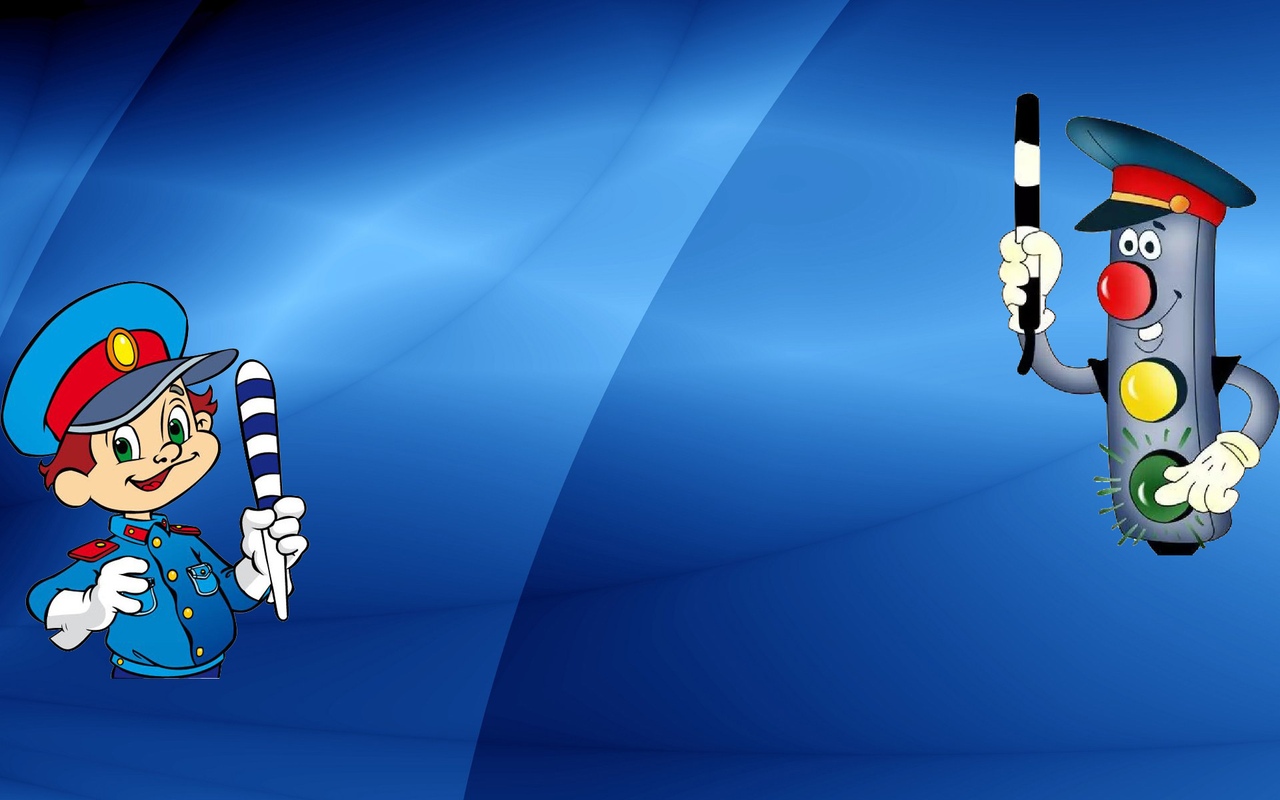 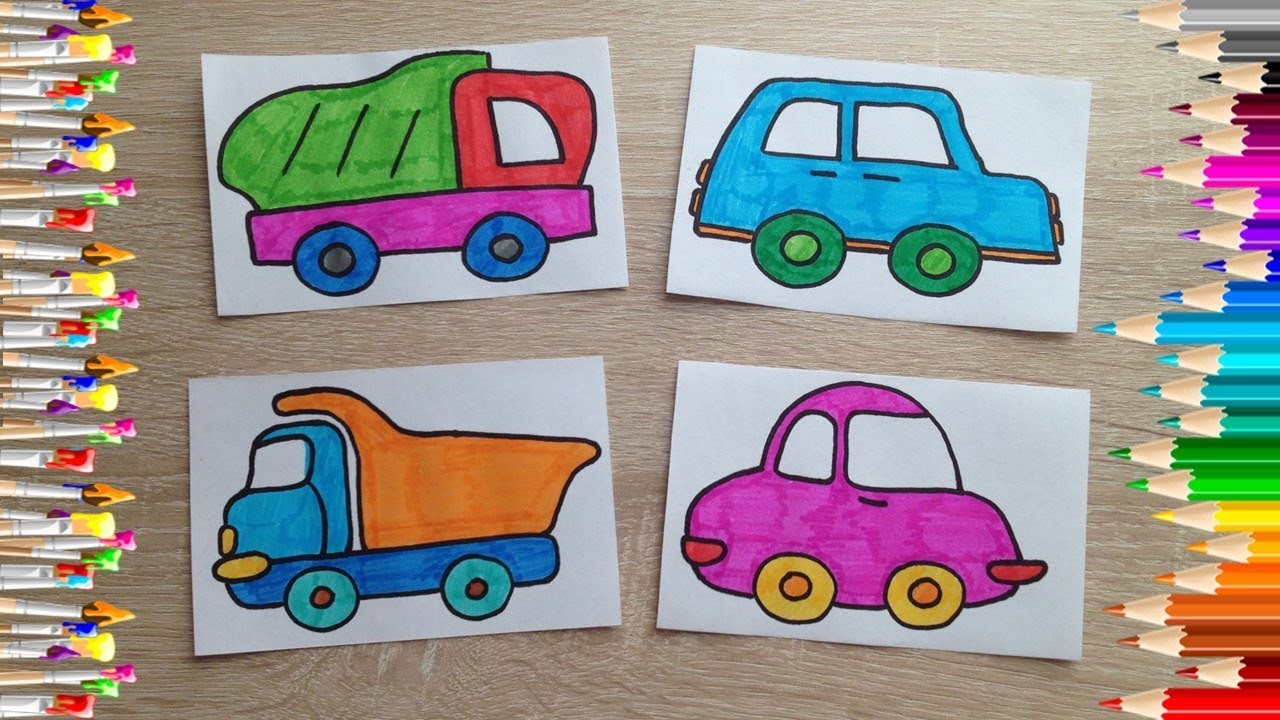 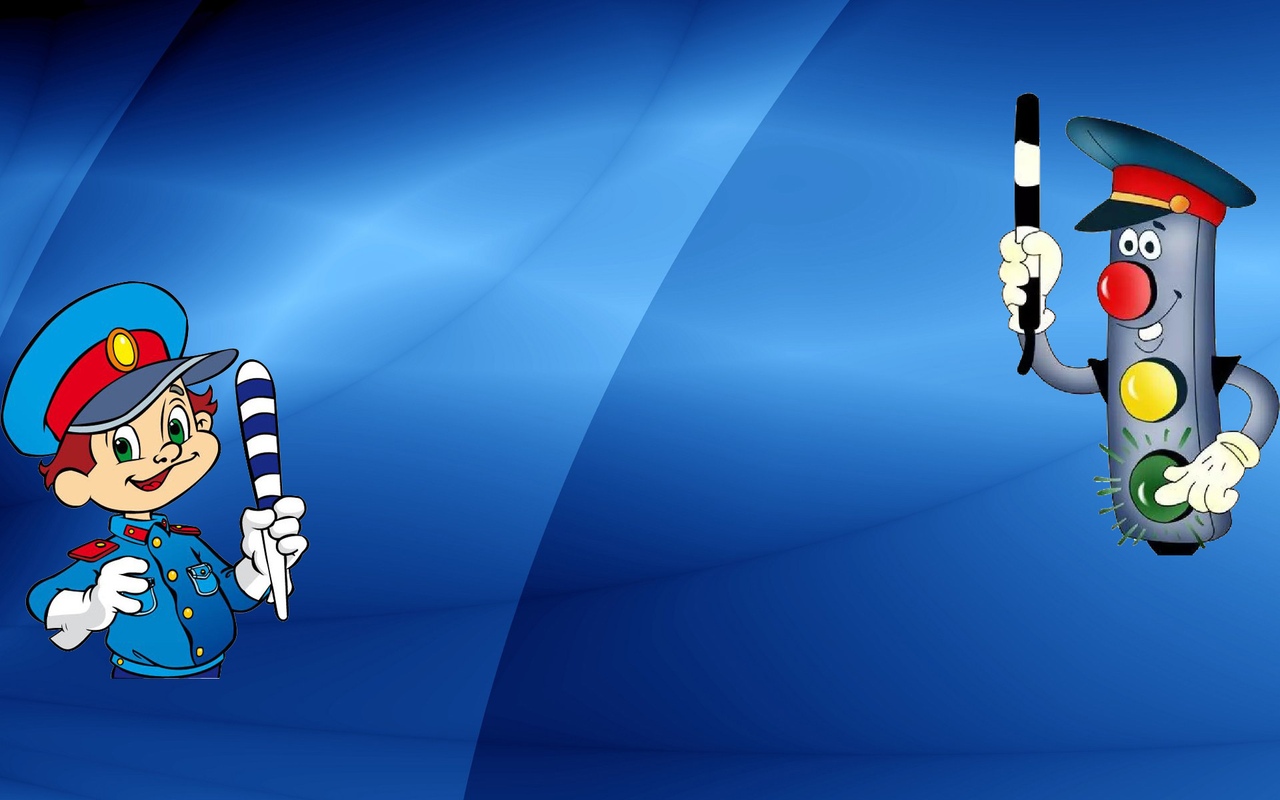 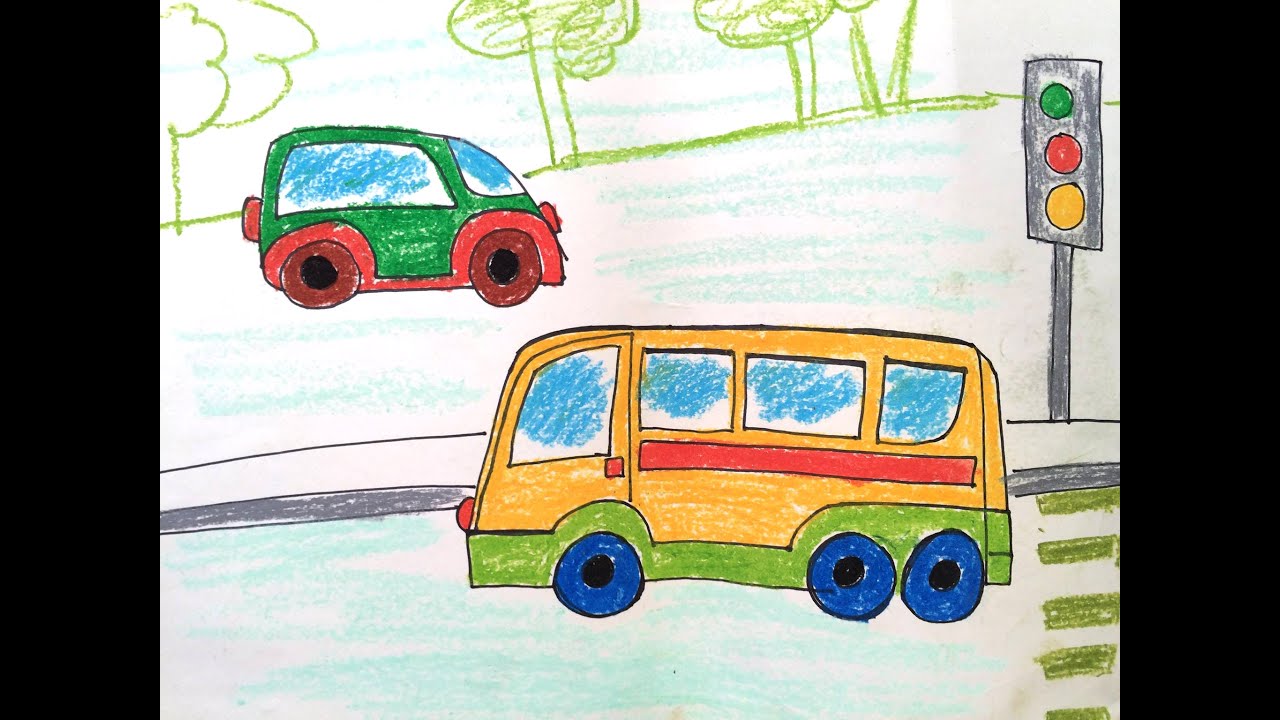